Abstract
Compliance with CR2.5 requires that an institution demonstrate engagement in planning and evaluation processes that result in continuous improvement in institutional quality. Institutions must demonstrate that these processes are integrated, institution-wide, research-based, and systematic. This session will explore what it means to have integrated, institution-wide, research-based, and systematic planning and evaluation processes by highlighting how one institution applied this principle to its pursuit of a new Vision for 2020.
Objectives of the Session
Connect planning, evaluation, mission, and improvement
Demonstrate planning across multiple units
Demonstrate development of a cohesive set of strategic priorities with performance targets
Highlight dashboards that facilitate ongoing improvement
[Speaker Notes: Reinforce the importance of ensuring an integrated, university-wide, systematic, and research-based approach to planning and evaluation to foster continuous improvement, facilitate fulfillment of institutional mission, and comply with CR2.5 

Demonstrate the various mechanisms by which a large, diverse institution may integrate its planning efforts across multiple units and an array of perspectives

Demonstrate how a process that incorporates extensive collaboration, deliberation and consensus may result in a cohesive set of strategic priorities with performance targets and initiatives derived from the mission

Highlight how an evidence-based approach, facilitated by the use of dashboards, will facilitate ongoing institutional improvement]
Session Outline
Nova Southeastern University Overview
Leadership at NSU
Opportunities and Challenges
Development of Vision, Mission, Core Values, and Strategic Priorities
Assessment
Benefits of Strategic Planning and Relation to CR 2.5
Nova Southeastern University Overview
8th Largest Private, Non-Profit in the United States (Fall 2010)
Almost 80% Graduate or Professional Students
6,297 Undergraduate
18,135 Graduate
3,925 Professional
28,457 Total
Growth of over 30% in last 10 years
17 Academic Units
Nova Southeastern University Campus
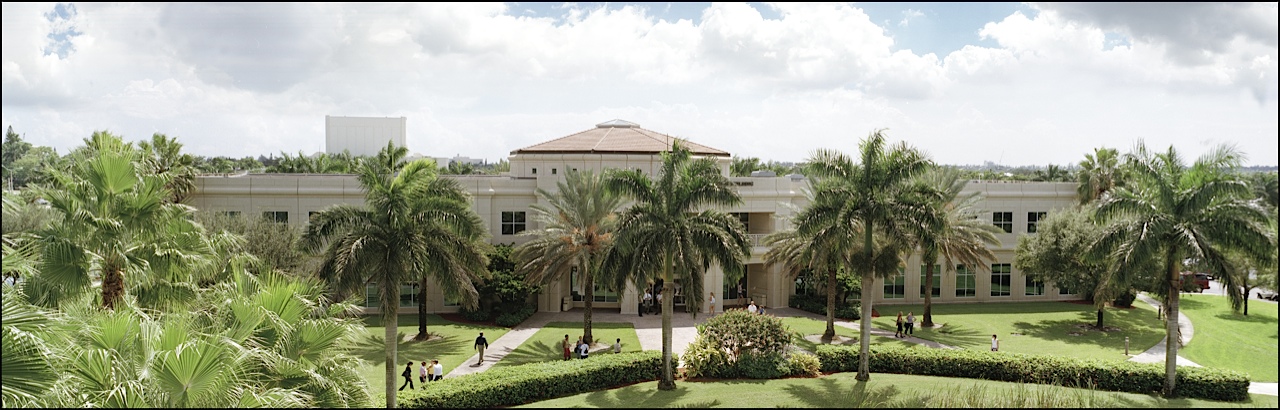 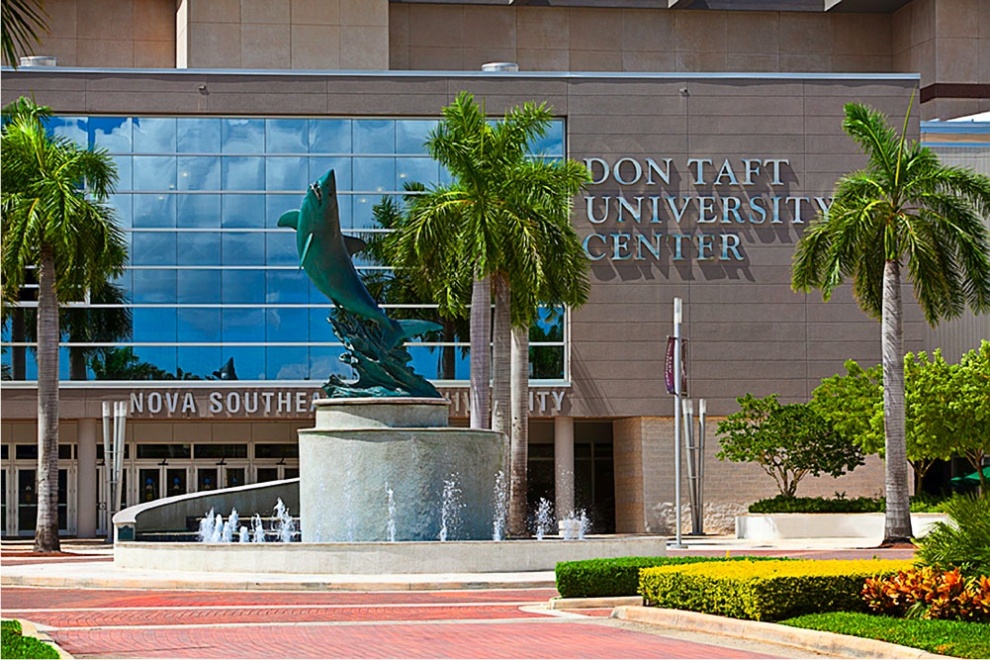 New Leadership
In 2011, Dr. Hanbury was inaugurated as President and CEO
Dr. Hanbury had served as Vice President of Finance and CFO for 12 years prior
Opportunities and Challenges
Communication
One NSU
Developing a Shared Vision, Mission, and Core Values and Uniting NSU around Achieving that Vision
NSU Employee Engagement
NSU has been conducting Employee Engagement surveys regularly since 2007
Response rates over 70%
One area of Opportunity is in Communication
Communication presents a general Opportunity at NSU
One's own unit's is perceived to perform better than others.
Unfettered communication with the administration is among the most polarized items on the survey. This may represented unequal access or exposure to leadership.
Information flowing from leadership is perceived favorably by some and unfavorably by others.
This item sets "a high bar for agreement". Still, one-third agreed while one-fourth disagreed.
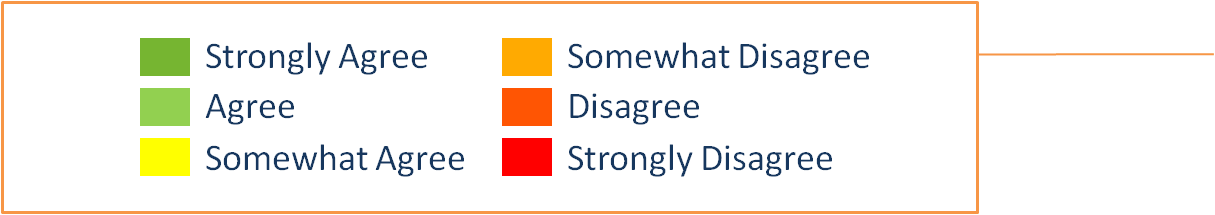 A New Leader – A New Shared Vision
NSU Team 2020
From many independent silos to one integrated system
From a confederacy of academic and administrative units to an “E Pluribus Unum University” ("Out of many, one") 
From independent and isolated strategic planning to collaborative and cooperative strategic planning
Vision 2020“A beacon for directing NSU’s future”
A new Mission emerged from the Vision
Mission
foundation for planning
[Speaker Notes: Now, with that Mission established, the university set forth on a path toward realizing the Vision.]
NSU’s Core Values“The Essence of NSU”
The Core Values Inspired a New Vision
[Speaker Notes: Dr. Hanbury gave stakeholders across the university an opportunity to fine tune our perception of “who we are” – to clarify the message we project about what is important to NSU.

The “essence of NSU” came through in the Core Values we articulated together.

And these, in turn, inspired a common Vision.]
“Ground Rules” for NSU Planning
[Speaker Notes: Effective planning requires a structured, informed approach that is intentional and meaningful.  

It requires broad participation.

It’s design and conduct must reflect integrity.

And, it must be founded and furthered based on data.

Those are the ground rules we followed and will continue to follow as we transition from development to implementation.]
Integration with Existing Planning and Assessment Procedures
Academic Program Review
Quality Improvement Plan
Quality Enhancement Plan
Performance Based Budgeting
What We Have Accomplished
[Speaker Notes: NSU is large, mature, and diverse enough that many of the theories of leadership and the varying leadership styles discussed in the Blackboard session might be used to explain why we have succeeded as an institution.               

Let’s look at how we have managed to mesh perspectives without compromising our diversity. 

A first step was development of business plans at the unit level. Many of you participated in that activity.

Each unit’s plan was informed by differing perspectives and the varying contexts in which the units operate.

The next steps called upon units to refine their plans in the context of our Core Values, Vision, and Mission, which culminated in our consensus-building at the retreats last summer.

Compelling, but diverse areas of need were integrated across units and coalesced around 6 Strategic Priorities]
NSU’s Strategic Priorities
Achieving Vision 2020
Continuous Assessment and Feedback
Key Performance Indicators Developed for each Strategic Priority
Goals set for 2015 and 2020
Tracked through Dashboards
Example of Performance Measures
Example of Strategic Initiatives
Strategic Priorities Dashboard
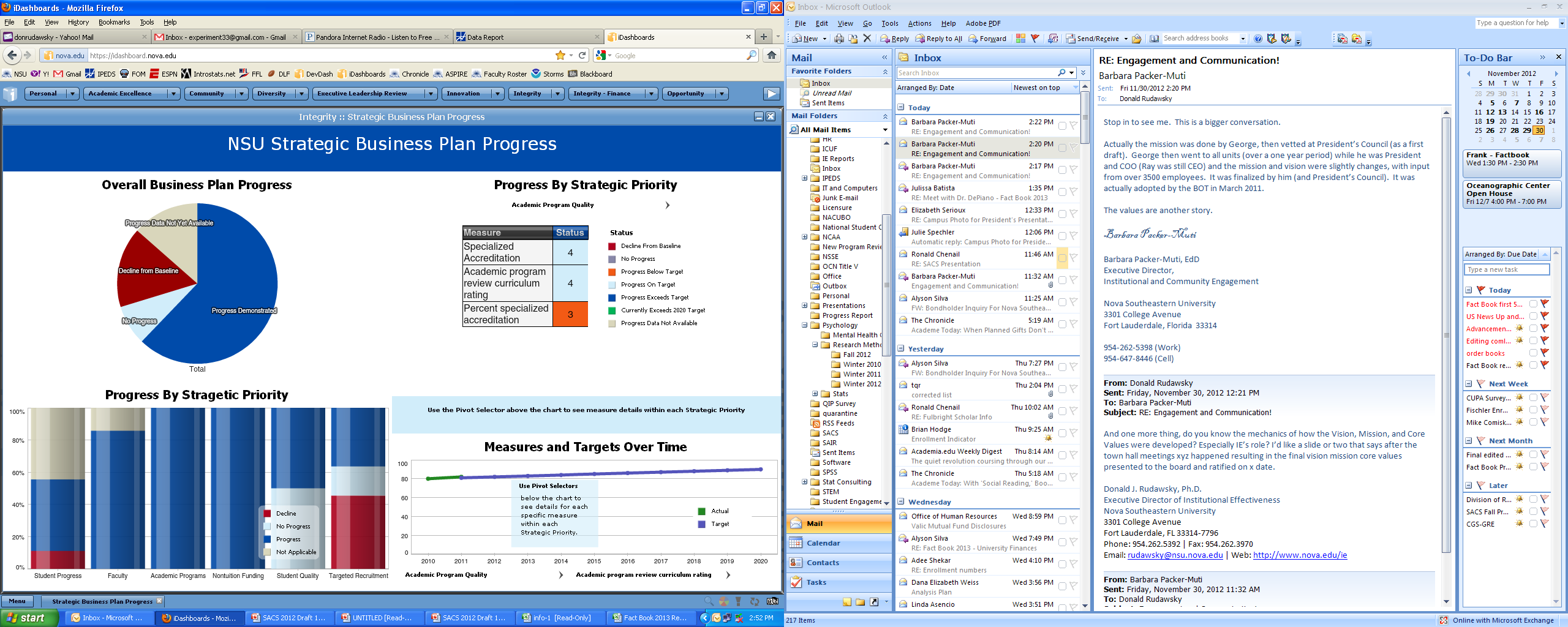 Strategic Priorities Dashboard
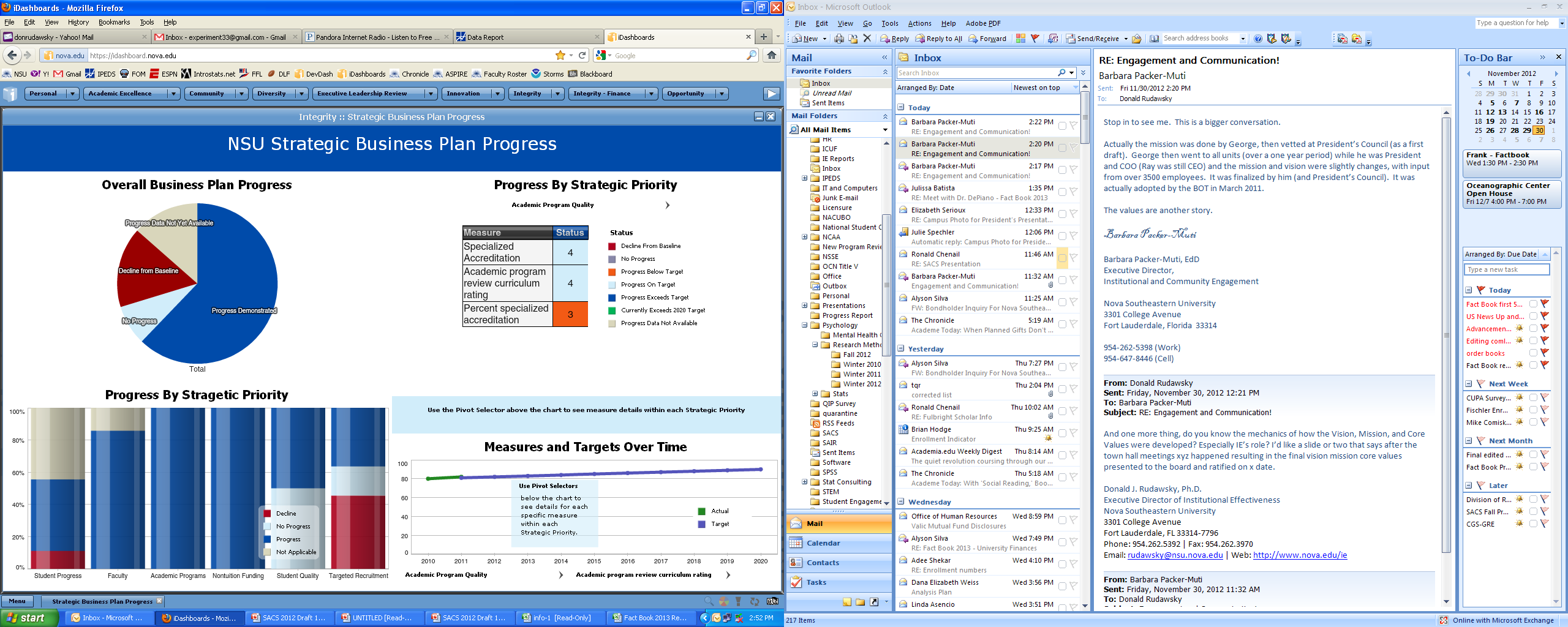 Strategic Priorities Dashboard
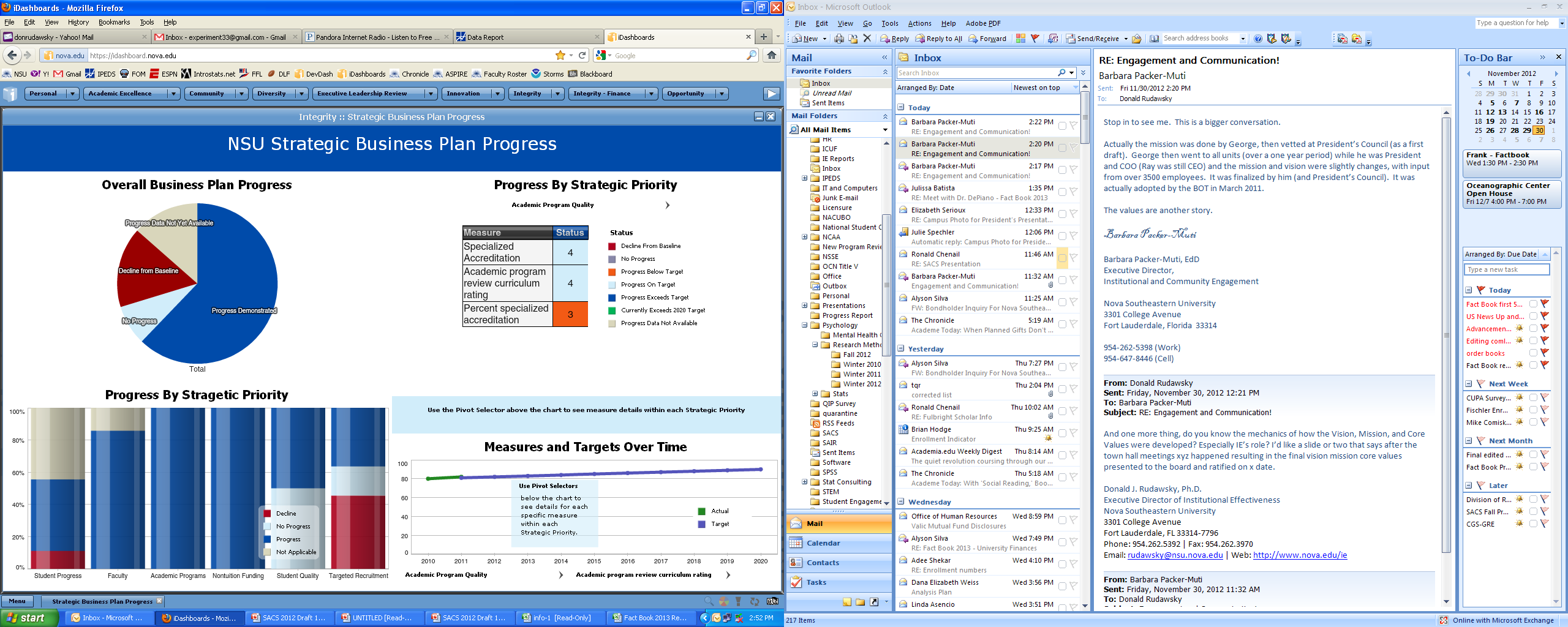 Strategic Priorities Dashboard
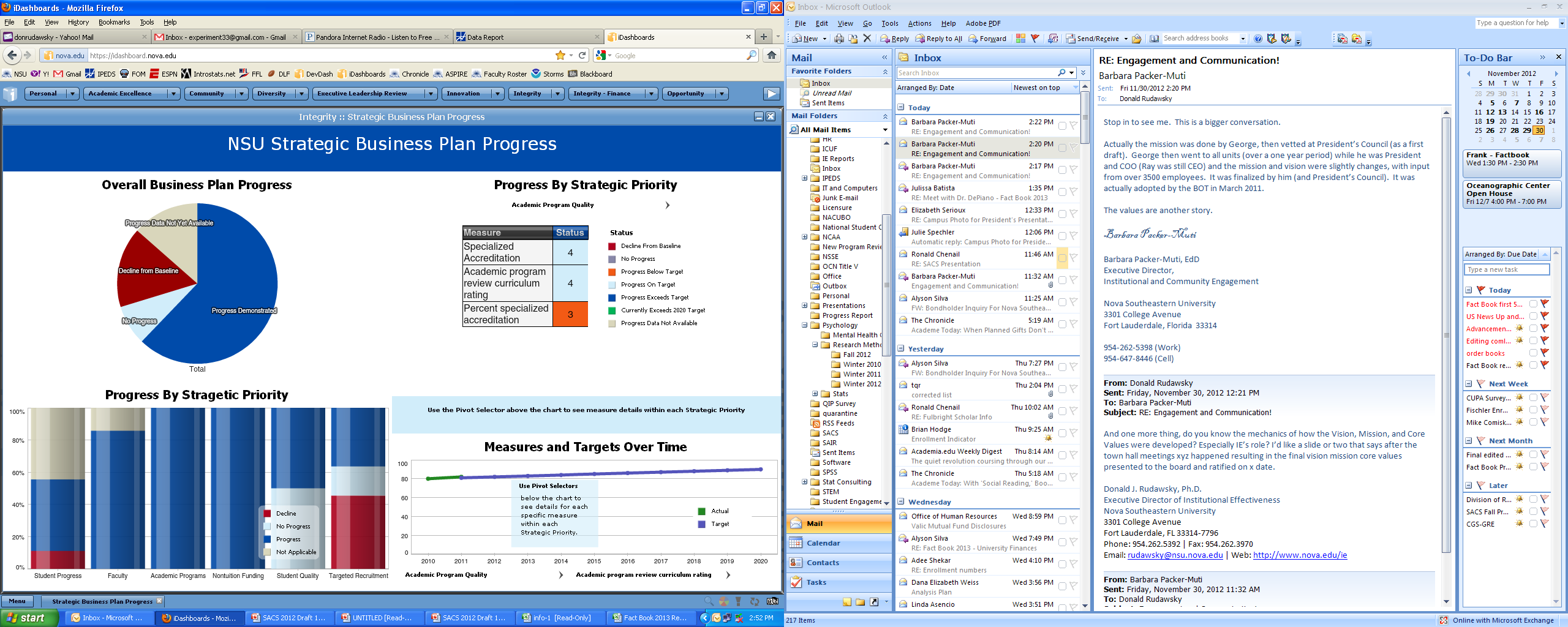 Strategic Priorities Dashboard
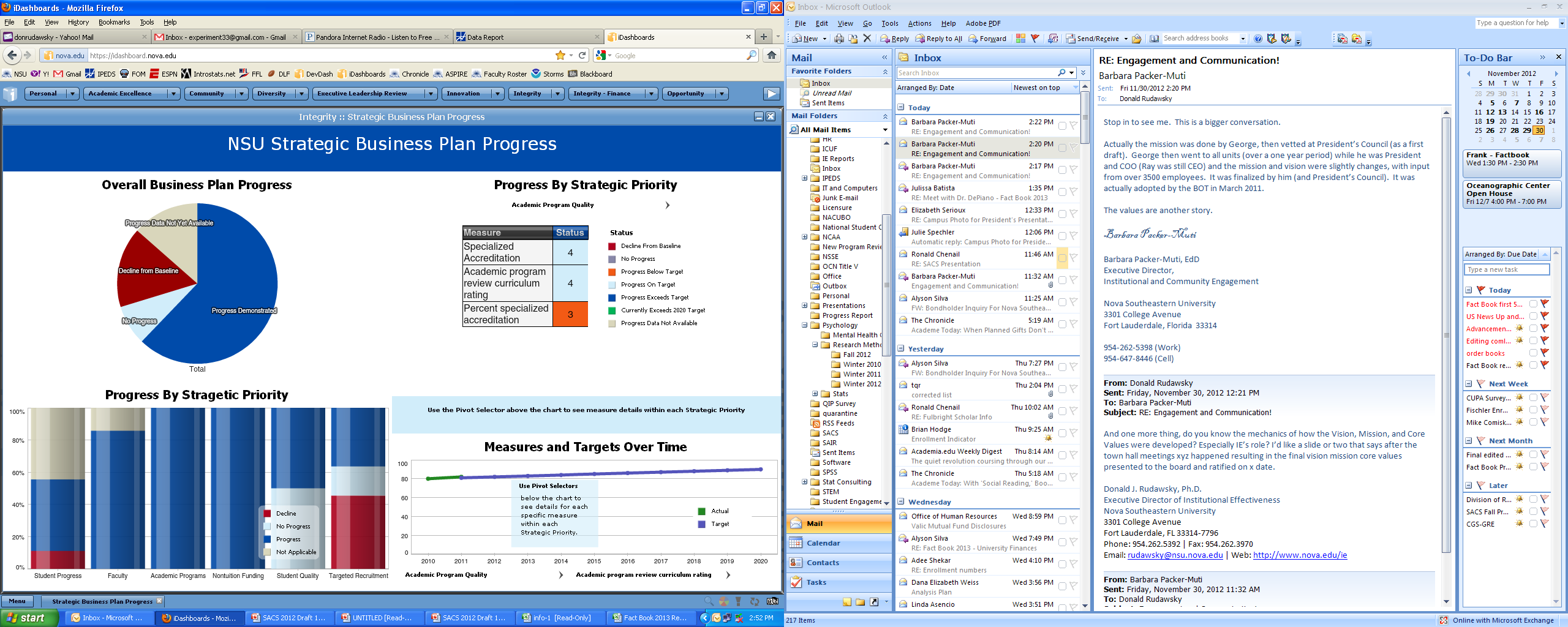 Beyond Compliance: Institutional Benefits of Integrated, Systematic Processes
Benefits of Having a Strategic Plan
Define Purpose
Establish Goals and Objectives
Time Bound
[Speaker Notes: These are the Benefits of having a strategic plan]
Benefits in the Creation of the Strategic Plan
Gathering information and opinion from throughout the institution
Develop stakeholder ownership of the plan
Build consensus among staff and faculty from all units
[Speaker Notes: These are the Benefits of creating a strategic plan]
Benefits in Implementation of the Strategic Plan
Provide a starting point for measurement and evaluation
Provides focus, which increases productivity
Ensure effective use of resources
Satisfaction and Pride
[Speaker Notes: These are the Benefits of implementing a strategic plan:

1.
2. Through increased efficiency and effectiveness
3. Focusing resources on key priorities
4. Camaraderie among planners, which is everyone, and communicate the final plan to everyone to be proud of and guide work.]
Core Requirement 2.5
The institution engages in ongoing, integrated, and institution-wide research-based planning and evaluation processes that (1) incorporate a systematic review of institutional mission, goals, and outcomes; (2) result in continuing improvement in institutional quality; and (3) demonstrate the institution is effectively accomplishing its mission. (Institutional Effectiveness)